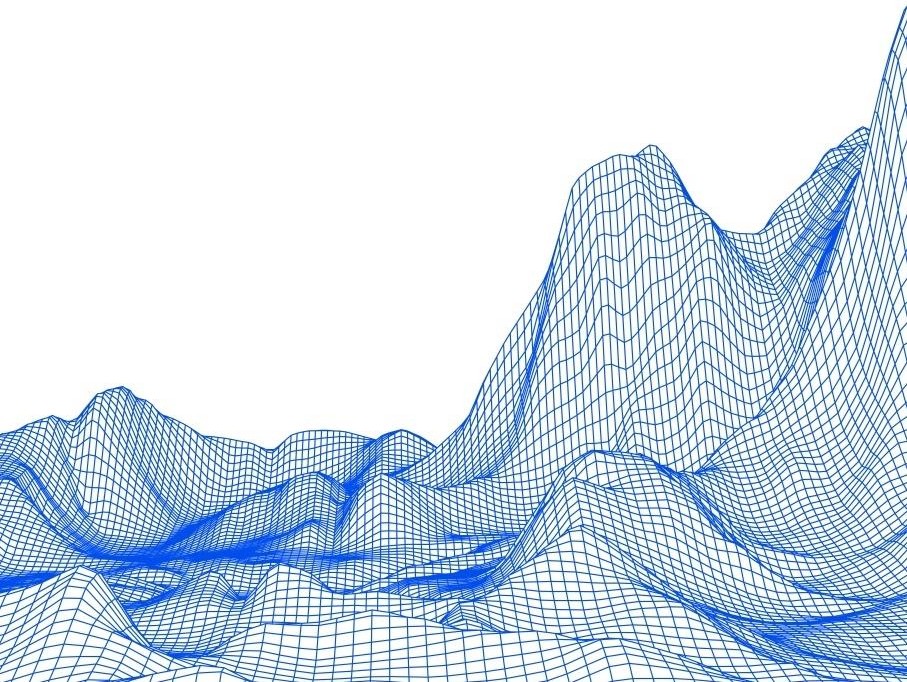 МАТЕРИАЛ К ОБСУЖДЕНИЮ
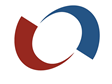 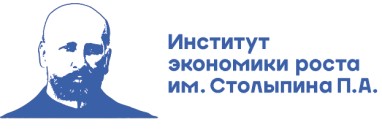 ИНДЕКС
«АДМИНИСТРАТИВНОЕ ДАВЛЕНИЕ – 2020»


 «ЯРОСЛАВСКАЯ ОБЛАСТЬ»
ИНДЕКС АДМИНИСТРАТИВНОГО ДАВЛЕНИЯ – 2020
ГРУППА «B» (3,5 - 3,8)
ЧТО НОВОГО
В дополнение к сбору уполномоченными данных о контрольных и надзорных мероприятиях данные официальной государственной статистики контрольной и надзорной деятельности (форма №1-контроль) получены централизовано от федеральных органов исполнительной власти;

Из подсчета индекса исключены штрафы, наложенные на физических лиц Россельхознадзором, скорректирован подсчет нескольких управлений Росприроднадзора, также имеющих существенную практику привлечения к ответственности физических лиц;

В связи с предложениями ряда субъектов Российской Федерации в индекс были включены проверки Роструда;

В связи с изменением методики подсчета данных Росстатом России из индекса исключены данные о штрафах в рамках весового и габаритного контроля (ст.12.21.1 КоАП РФ);

В качестве вспомогательных добавлены данные о проверках, внесенных в Единый реестр проверок (в разбивке по ведомствам и субъектам Федерации), которые могут использоваться для оценки заполняемости ЕРП и доли организаций и ИП негосударственного сектора (отдельно, без администраций, ГУП, МУП, ГКУ и др.).
ОСНОВНЫЕ ПОКАЗАТЕЛИ ИНДЕКСА АДМИНИСТРАТИВНОГО ДАВЛЕНИЯ
ДОЛЯ ПРЕДУПРЕЖДЕНИЙ ОТ ОБЩЕГО ЧИСЛА НАКАЗАНИЙ;
(СНИЖЕНИЕ РЕПРЕССИВНОСТИ КОНТРОЛЬНО-НАДЗОРНОЙ ДЕЯТЕЛЬНОСТИ )
P1
ДОЛЯ ОРГАНИЗАЦИЙ И ИП, ПОДВЕРГНУТЫХ КОНТРОЛЮ И НАДЗОРУ, ОТ ОБЩЕГО ЧИСЛА  ПОДКОНТРОЛЬНЫХ;
(ЭФФЕКТИВНОСТЬ ВНЕДРЕНИЯ РИСК-ОРИЕНТИРОВАННОГО ПОДХОДА)
P2
ДОЛЯ ШТРАФОВ, НАЛОЖЕННЫХ БЕЗ ПРОВЕДЕНИЯ ПЛАНОВЫХ И ВНЕПЛАНОВЫХ ПРОВЕРОК  («ДОЛЯ АДМИНИСТРАТИНЫХ И ДР. «НЕСТАНДАРТНЫХ» ПРОВЕРОК») ОТ ОБШЕГО ЧИСЛА  ШТРАФОВ, НАЛОЖЕННЫХ ОРГАНОМ КНД;
P3
АДМИНИСТРАТИВНЫЙ «НАЛОГ» (ФИСКАЛЬНАЯ ОРИЕНТИРОВАННОСТЬ КОНТРОЛЬНО-НАДЗОРНОЙ  ДЕЯТЕЛЬНОСТИ)
P5
В индекс включены Роспотребнадзор, Ростехнадзор, Россельхознадзор, Росприроднадзор,  Роструд, МЧС России и жилищные инспекции – в общей сложности порядка 90% контрольных  и надзорных мероприятий в России.
4
ИСТОЧНИКИ ДАННЫХ ИНДЕКСА «АДМИНИСТРАТИВНОЕ ДАВЛЕНИЕ»
Форма №1-контроль «Сведения об осуществлении государственного контроля (надзора) и  муниципального контроля». Данные представлены централизовано федеральными органами  исполнительной власти.
Форма 1-АЭ «Сведения об административных правонарушениях в сфере экономики». Данные  представлены Росстатом России.

Судебная статистика по форме 1-АП «Отчет о работе судов общей юрисдикции по
рассмотрению дел об административных правонарушениях». Данные судебного департамента Верховного Суда Российской Федерации, ГАС «Правосудие».

Данные ГИС ЖКХ.
Данные Единого реестра проверок. Представлены в этом году как справочные, в расчетах не  использовались.
Данные ведомственной отчетности Федеральной службы судебных приставов. Представлены в  этом году как справочные, в расчетах не использовались.
5
ТРИ УРОВНЯ ИНДЕКСА «АДМИНИСТРАТИВНОЕ ДАВЛЕНИЕ»
I.	В	СУБЪЕКТЕ	ФЕДЕРАЦИИ	РАСЧИТЫВАЕТСЯ	ОТДЕЛЬНО	ПО	КАЖДОМУ  ПОКАЗАТЕЛЮ ОТДЕЛЬНО ПО КАЖДОМУ ИЗ 7 КОНТРОЛЬНЫХ И НАДЗОРНЫХ ОРГАНОВ:
(P1) - ДОЛЯ ПРЕДУПРЕЖДЕНИЙ ОТ ОБЩЕГО ЧИСЛА НАКАЗАНИЙ
= «Количество предупреждений вынесенных контролирующим органом в отношении юридических лиц и  индивидуальных предпринимателей)» (1-контроль) / «Количество постановлений о назначении  административного наказания вынесенных контролирующим органом в отношении юридических лиц и  индивидуальных предпринимателей». (1-контроль).
(P2) - ДОЛЯ ОРГАНИЗАЦИЙ И ИП, ПОДВЕРГНУТЫХ КОНТРОЛЮ И НАДЗОРУ ОТ ОБЩЕГО ЧИСЛА  ПОДКОНТРОЛЬНЫХ
= «Общее количество юридических лиц и индивидуальных предпринимателей, в  проводились плановые, внеплановые проверки» (1-контроль) / «Общее количество  индивидуальных предпринимателей, осуществляющих деятельность на территории
отношении которых  юридических лиц и  субъекта Российской
Федерации, деятельность которых подлежит государственному контролю (надзору) по стороны контролирующего  органа»; (1-контроль)
(P3) - ДОЛЯ ШТРАФОВ, НАЛОЖЕННЫХ БЕЗ ПРОВЕДЕНИЯ ПРОВЕРОК («ДОЛЯ АДМИНИСТРАТИВНЫХ  РАССЛЕДОВАНИЙ») ОТ ОБШЕГО ЧИСЛА ШТРАФОВ, НАЛОЖЕННЫХ ФОИВ;
= 1 – «Количество административных штрафов наложенных контролирующим органом на юридических лиц и  индивидуальных предпринимателей» (1-контроль) / «Наложено административных штрафов» (1-АЭ+СД ВС РФ)
(P5) – АДМИНИСТРАТИВНЫЙ «НАЛОГ»
= Сумма наложенного штрафа (1-АЭ+СД ВС РФ, ГИС ЖКХ)
В РАМКАХ СУБЪЕКТА ФЕДЕРАЦИИ ОПРЕДЕЛЯЕТСЯ ОБЩИЙ ИНДЕКС АДМИНИСТРАТИВНОГО ДАВЛЕНИЯ.

В   СООТВЕТСТВИИ   СО   ЗНАЧЕНИЕМ  ИНДЕКСА  СУБЪЕКТА	ОПРЕДЕЛЯЕТСЯ ГРУППА, К КОТОРОЙ  ОТНОСИТСЯ СУБЪЕКТ ФЕДЕРАЦИИ ПО УРОВНЮ АДМИНИСТРАТИВНОГО ДАВЛЕНИЯ.
Ряд органов власти (Ростехнадзор, Росприроднадзор, Россельхознадзор) практикуют работу в формате Межрегиональных управлений  (инспекций). Практика прошлого года показала, что инспекции отличаются относительным единообразием применения законодательства  о контроле и надзоре, а также норм КоАП РФ на территории всех подведомственных субъектов. В связи с этим анализ по таким межрегиональным инспекциям проводился на основании данных, представленных непосредственно федеральными органами власти по объединенным «макро-регионам».
6
ИНДЕКС АДМИНИСТРАТИВНОГО ДАВЛЕНИЯ – 2020
ГРУППА «B» (3,5 - 3,8)
7
КЛЮЧЕВЫЕ ПОКАЗАТЕЛИ ИНДЕКСА ПО ОРГАНАМ КОНТРОЛЯ И НАДЗОРА
ПОКАЗАТЕЛИ, РАСЧИТАННЫЕ ДЛЯ ЯРОСЛАВСКОЙ ОБЛАСТИ (по данным за 2019 год)
Зеленым цветом – «лучше, чем в среднем по России», красным цветом – «хуже, чем в среднем по России».
По ряду межрегиональных управлений представлены объединенные данные:
* Росприроднадзор – Верхне-Волжское межрегиональное управление Росприроднадзора (Костромская, Тверская,  Ярославская области)
** Ростехнадзор – Центральное управление Ростехнадзора (Владимирская, Ивановская, Костромская, Московская, Тверская  и Ярославская области)
8
Расчет показателей контрольно-надзорных органов  ТУ Роспотребнадзора по Ярославской области
Средний уровень доли Предупреждений от общего  числа наказаний (вся Россия) – 15,1%
Средний уровень доли организаций и ИП,  подвергнутых контролю и надзору (вся Россия) – 21,7%
Средний уровень по доле штрафов, назначенных без  проверок («адм. расследования» и др.)
Роспотребнадзора (вся Россия) – 15%
* По данным Росстата России еще 358 дел об АП направлено для рассмотрения в другие органы, в том числе суды.
Справочно: Соотношение данных ЕРП и данных ведомства (1-контроль)
9
Расчет показателей контрольно-надзорных органов  ГУ МЧС России по Ярославской области
Средний уровень доли Предупреждений от общего  числа наказаний (вся Россия) – 53,7%
Средний уровень доли организаций и ИП, подвергнутых  контролю и надзору (вся Россия) – 9,3%
Справочно: соотношение данных ЕРП и данных ведомства (1-контроль)
10
Жилищные инспекции – проверка управляющих организаций
233 УПРАВЛЯЮЩИХ ОРГАНИЗАЦИИ
В среднем, на одну
проверенную организацию  45 проверок
6741 ПРОВЕРКА (151 ОРГАНИЗАЦИЯ)
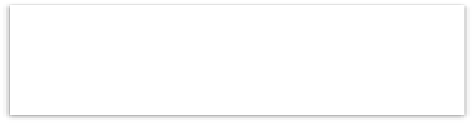 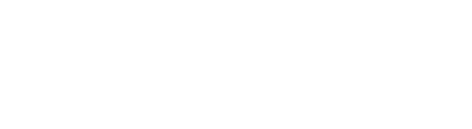 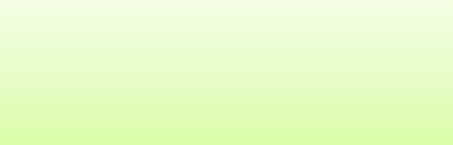 Проверено	64,8%  организаций, в среднем в  России – 60,9%
1142 ПОСТАНОВЛЕНИЯ
119
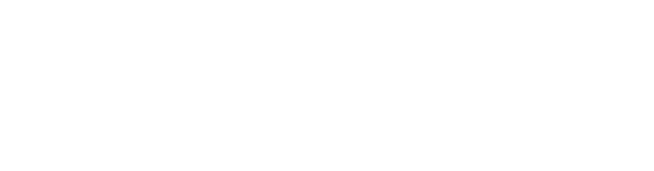 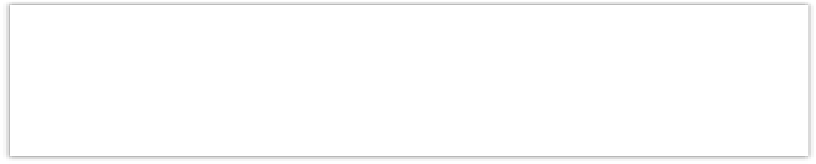 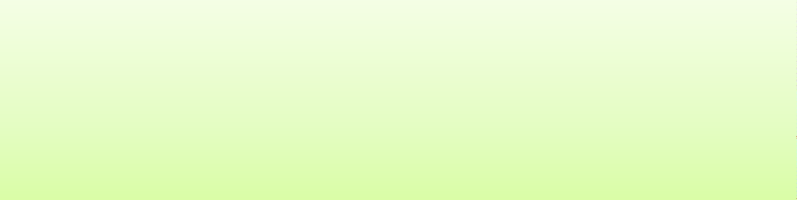 10,7% - предупреждения
(в среднем по России – 16,2%)  89,3% - штрафы на общую сумму  104,2 млн рублей
Предупреждение
Штраф
992
Вместо того, чтобы стимулировать управляющие организации исправлять нарушения, законодательство и  правоприменительная практика носят фактически фискальный характер. При этом от штрафов, наложенных на  организацию, страдают жители, так как эти средства были изначально предназначены на иные работы.
Богатая региональная практика показывает, что несколько крупных штрафов приводят к  банкротству и  ликвидации управляющей компании либо к необходимости покрывать задолженность муниципальной  субсидией. В некоторых субъектах Федерации число обанкроченных управляющих организаций исчисляется десятками.
11
Расчет показателей Управления Россельхознадзора по Ярославской области
Средний уровень доли Предупреждений от общего числа  наказаний (вся Россия) – 22,3%
Средний уровень доли организаций и ИП,  подвергнутых контролю и надзору (вся Россия) – 4.4%
Средний уровень по доле штрафов, назначенных без  проверок («адм. расследования») Россельхознадзора (вся  Россия) – 45%

Физические лица из расчета исключены. По данным  Росстата России 204 дел об административных
правонарушениях переданы Управлением для  рассмотрения в иные органы, в том числе суды.
С правочно: соотношение данных ЕРП и данных ведомства (1-контроль)
* В данные "1-контроль" не включаются сведения о плановых и внеплановых проверках органов власти, ОМС и их  должностных лиц. Значительная доля плановых проверок Россельхознадзора приходятся именно на органы власти и ОМС.
20
Расчет	показателей	Верхне-Волжского	межрегионального	управления  Росприроднадзора (Костромская, Тверская, Ярославская области)
Справочно: из штрафов, назначенных Управлением, в Ярославской области назначены 57% штрафов (234 из 414) и 58% от общей суммы  наложенных штрафов (7 665 500 руб. из 13 202 500 руб.).
Средний уровень доли Предупреждений от общего числа  наказаний (вся Россия) – 23,1%
Средний уровень доли организаций и ИП,  подвергнутых контролю и надзору (вся Россия) – 16,3%
Средний уровень по доле штрафов, назначенных без  проверок («адм. расследования») Росприроднадзора (вся  Россия) – 35%
* Еще 179 дел об административных правонарушениях  переданы в иные органы, в том числе суды.
** По данным Росстата России (1-АЭ) из привлеченных  Управлением к административной ответственности 43% -  физические лица. Из 481 физического лица - 408 (85%)  приходятся на Тверскую область. Данные по физическим  лицам в расчете Индекса для Управления не учитывались. В  Ярославской области доля физических лиц составляет 15%.
С правочно: соотношение данных ЕРП и данных ведомства (1-контроль)
13
Расчет показателей контрольно-надзорных органов  Государственной инспекции труда в Ярославской области
Средний уровень доли Предупреждений от общего  числа наказаний (вся Россия) – 21,5%
Средний уровень доли организаций и ИП, подвергнутых  контролю и надзору (вся Россия) – 1,4%
Справочно: соотношение данных ЕРП и данных ведомства (1-контроль)
* В данные "1-контроль" не включаются сведения о плановых и внеплановых проверках органов власти, ОМС и их  должностных лиц. Значительная доля плановых проверок ГИТ в Ярославской области приходятся именно на  органы власти и ОМС.
14
Расчет показателей Центральное управление Ростехнадзора (Владимирская,  Ивановская, Костромская, Московская, Тверская и Ярославская области)
Справочно: из штрафов, назначенных Управлением, в Ярославской области назначены 10% штрафов (750 из 7146) и 9% от общей суммы  наложенных штрафов (57 945 000 руб. из 610 406 600 руб.).
Средний уровень доли Предупреждений от общего числа  наказаний (вся Россия) – 10,6%
Средний уровень доли организаций и ИП,  подвергнутых контролю и надзору (вся Россия) – 6,4%
Средний уровень по доле штрафов, назначенных без  проверок («адм. расследования») Ростехнадзора (вся  Россия) – 15%

*При этом, еще 1437 дел об административных  правонарушениях переданы в суды.
Справочно: соотношение данных ЕРП и данных ведомства (1-контроль)
В форме 1-контроль в данные о внеплановых проверках Ростехнадзором включены сведения о «постоянных мониторингах» (в ЕРП не включаются). 19
ВЫВОДЫ
Системные проблемы контроля, в основном, остались теми же, что и прошлом году.

Многочисленные избыточные требования  не ликвидированы. Число проверок снижается, но штрафов при этом становится все больше. В 2019 году к административной ответственности было привлечено каждое 4-е юрлицо. Суммарные штрафы, по данным Росстата России, превысили 240 млрд руб.

Ответственность должностных лиц контрольных и надзорных органов не пропорциональна полномочиям. 88% нарушений должностных лиц при проведении проверок завершаются предупреждением. Остальные наказания представляют собой штрафы в размере до 5 тыс. рублей.

Проверки замещаются иными формами контроля и надзора («рейды», «контрольные закупки», возбуждение дел «по КоАП»). Государственная статистика их учета не ведет. В частности, по данным Росалкогольрегулирования, из всех «проверочных» мероприятий, проведенных в 2019 году, почти 94% прошли в форме административных расследований.
СПАСИБО ЗА ВНИМАНИЕ!